COLORS
Prof. Camila Villalobos Meneses
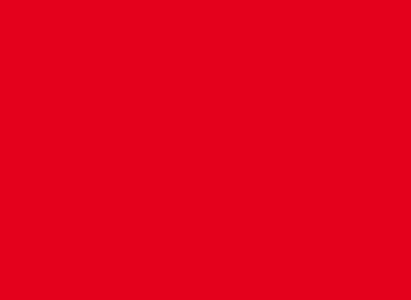 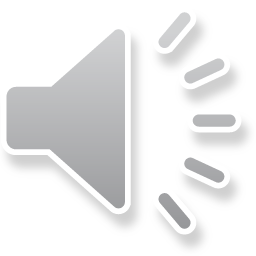 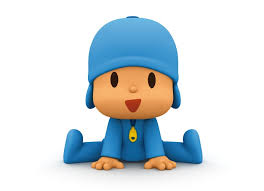 Red

Rojo
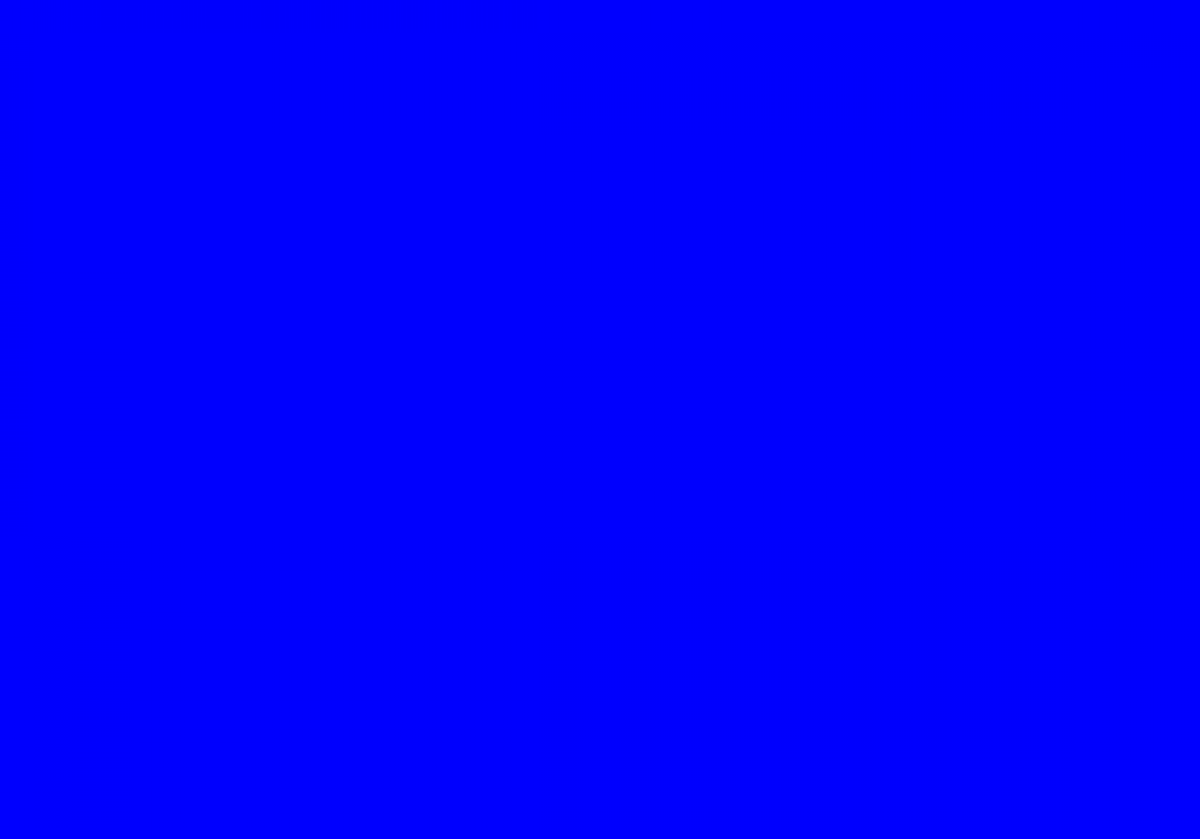 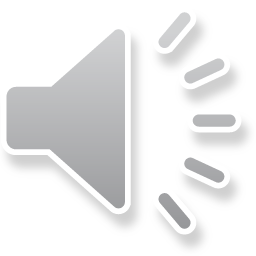 Blue

Azul
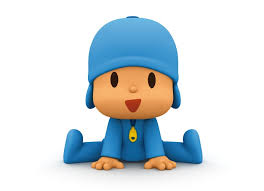 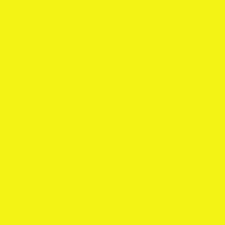 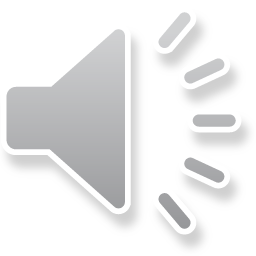 Yellow

Amarillo
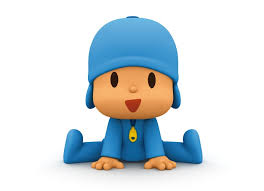 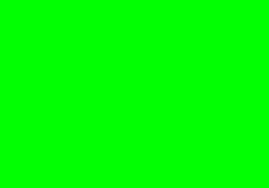 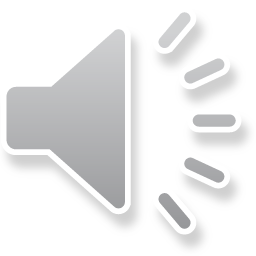 Green

Verde
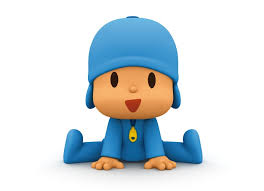 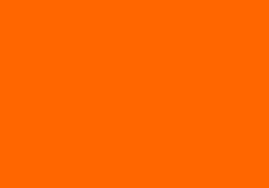 Orange

Naranjo
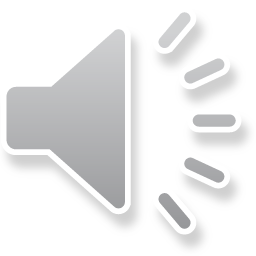 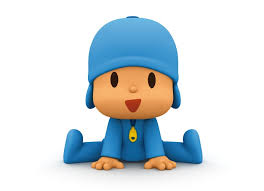 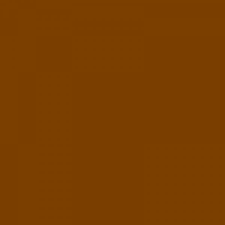 Brown

Marrón
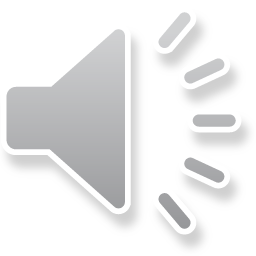 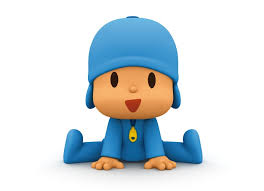 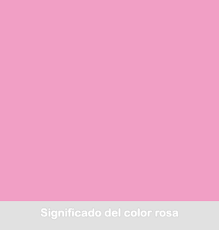 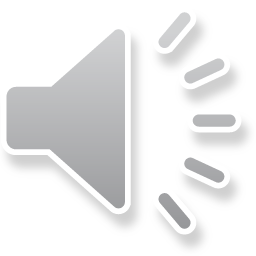 Pink

Rosado
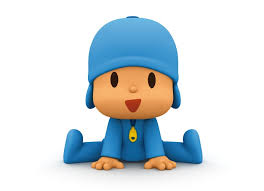 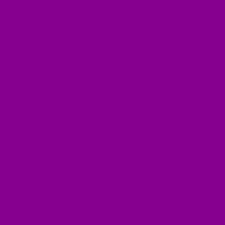 Purple

Morado
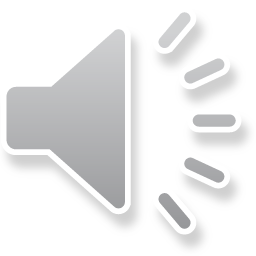 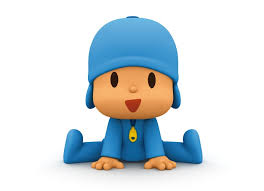 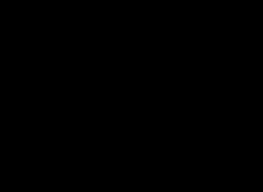 Black

Negro
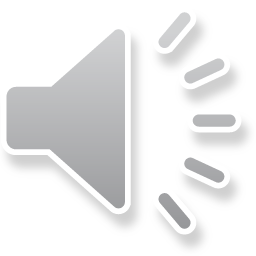 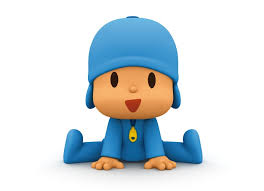